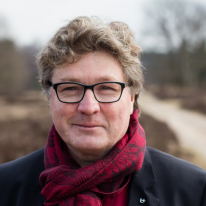 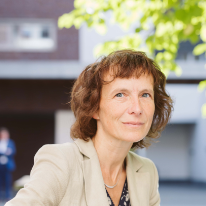 Science fora responsible environment
Prof. dr. Ronny Blust
Vice-Rector Research
IMDO Board Member
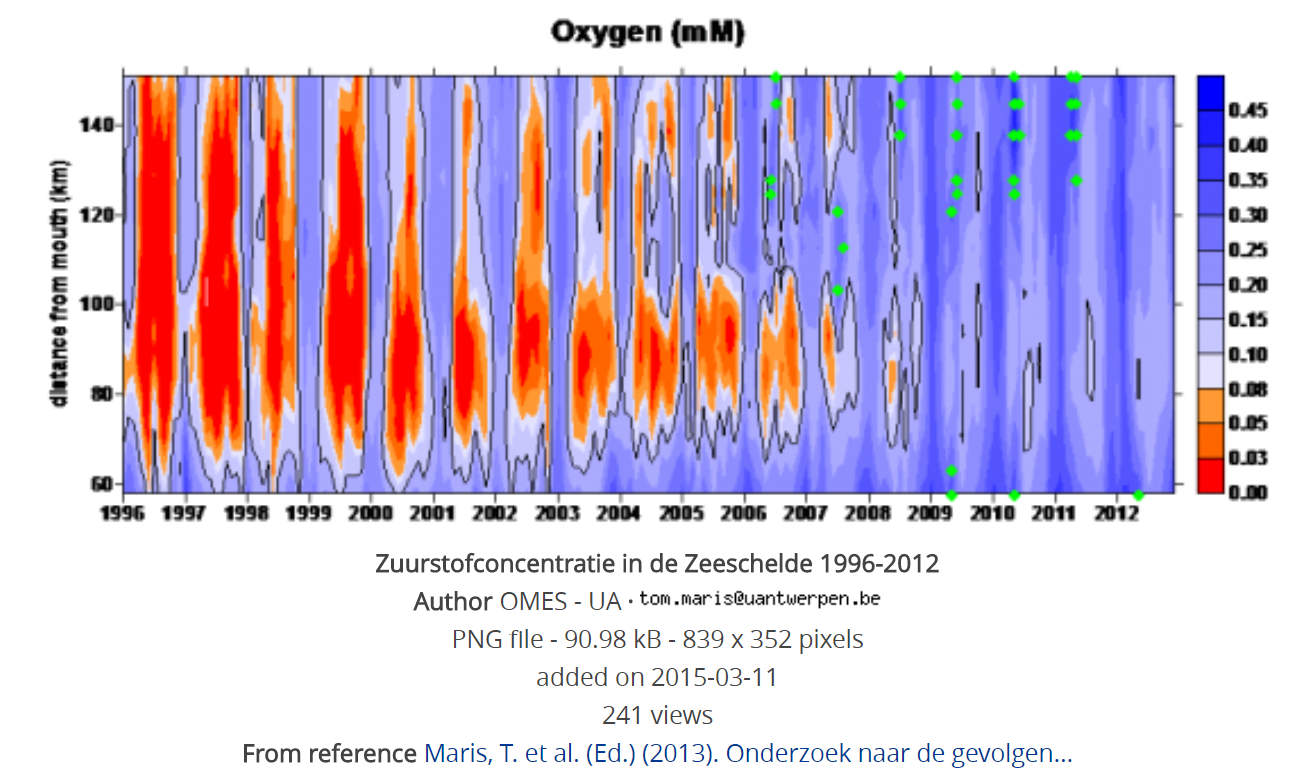 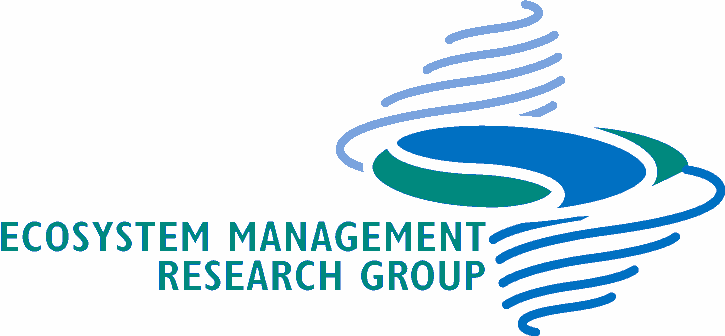 Proportion of classified river and lake water bodies in different River Basin Districts (RBD) holding less than good ecological status or potential
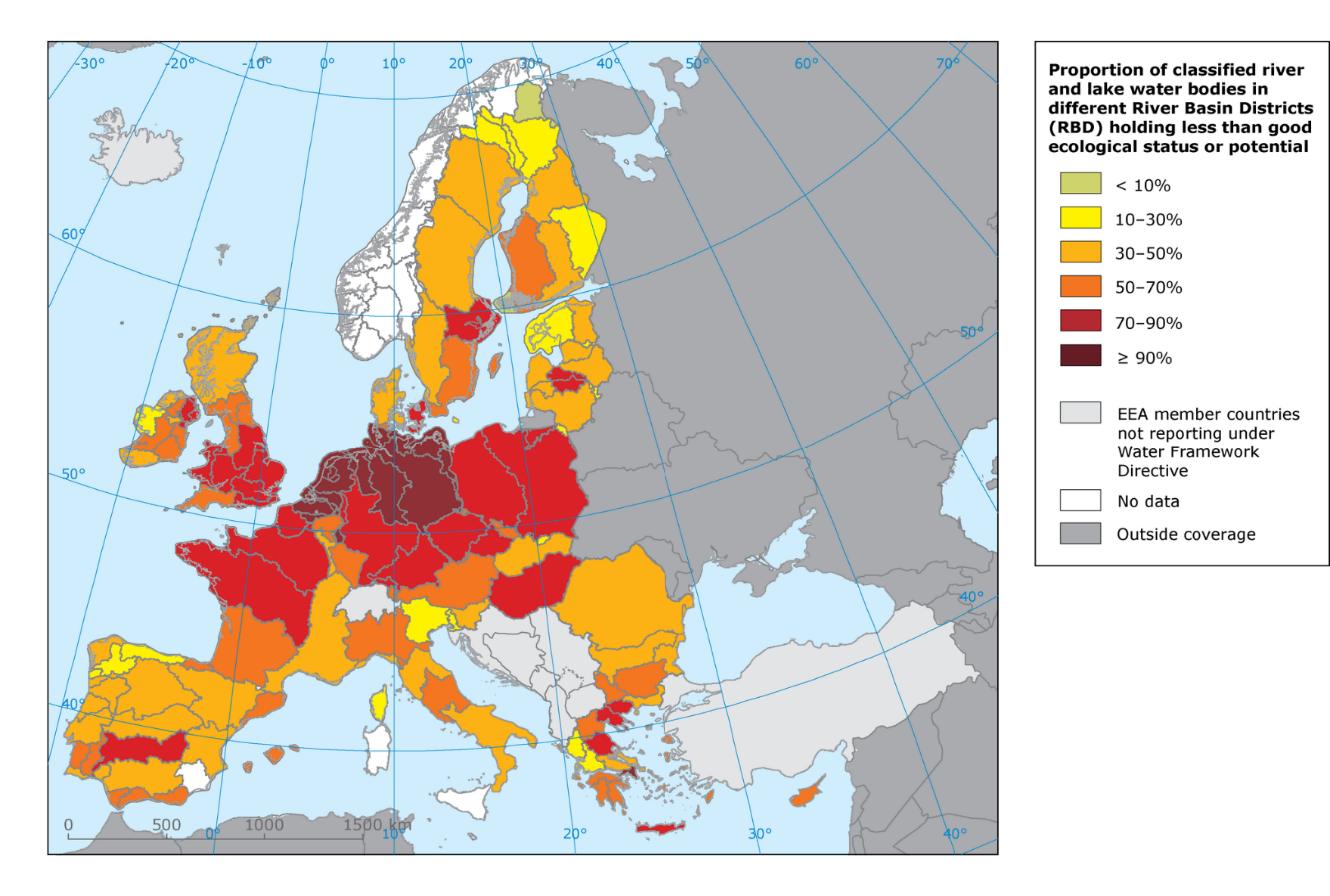 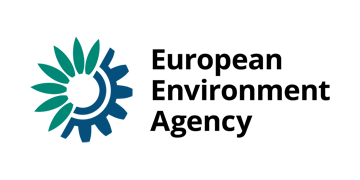 https://www.eea.europa.eu/soer-2015/europe/freshwater